Государственное бюджетное дошкольное образовательное учреждение
 детский сад № 38 комбинированного вида Кировского района Санкт-Петербурга
Мониторингречевого развития детей группыстаршего дошкольного возраста компенсирующей направленности с тяжёлым нарушением речи
Учитель-логопед:
Прокофьева Елена
Александровна
Санкт-Петербург
2023 год
Цель логопедического мониторинга
Изучение динамики формирования речевых процессов в условиях коррекционно-образовательного учреждения. 
(Старший возраст, ГБДОУ №38 Кировского р-на )
Периодичность мониторинга
Стартовая
Итоговая
Сентябрь
Май
Содержание мониторинга
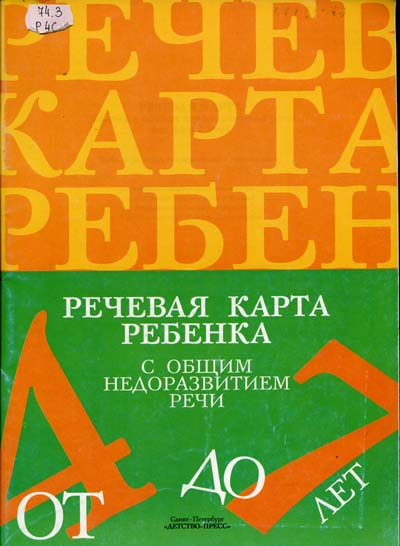 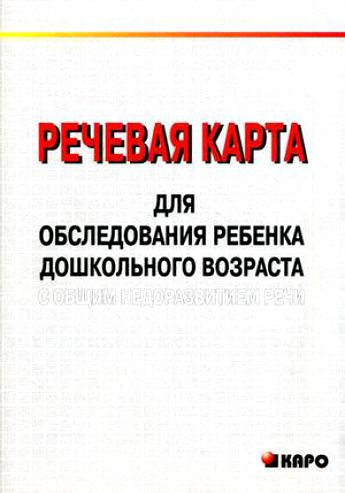 Обследуются:
Звукопроизношение
Фонематическое восприятие
Звуковой анализ и синтез
Активный словарь
Грамматический строй
Связная речь
Оценка  результатов речевого развития:
Низкий уровень развития детей - 0, 1 балл
Средний – 2, 3 балла
Высокий (норма) – 4 балла
Звукопроизношение
Результаты обследования звукопроизношения
Фонематическое восприятие
Состояние фонематического анализа и синтеза
Результаты
Активный словарь
Результаты
Состояние грамматического строя речи
Результаты
Состояние связной речи
Результаты
Итоговый анализ речевого развития детей за 2022 - 2023  учебный год
Итоговый анализ речевого развития детей за 2022 - 2023 учебный год
Спасибо за внимание!
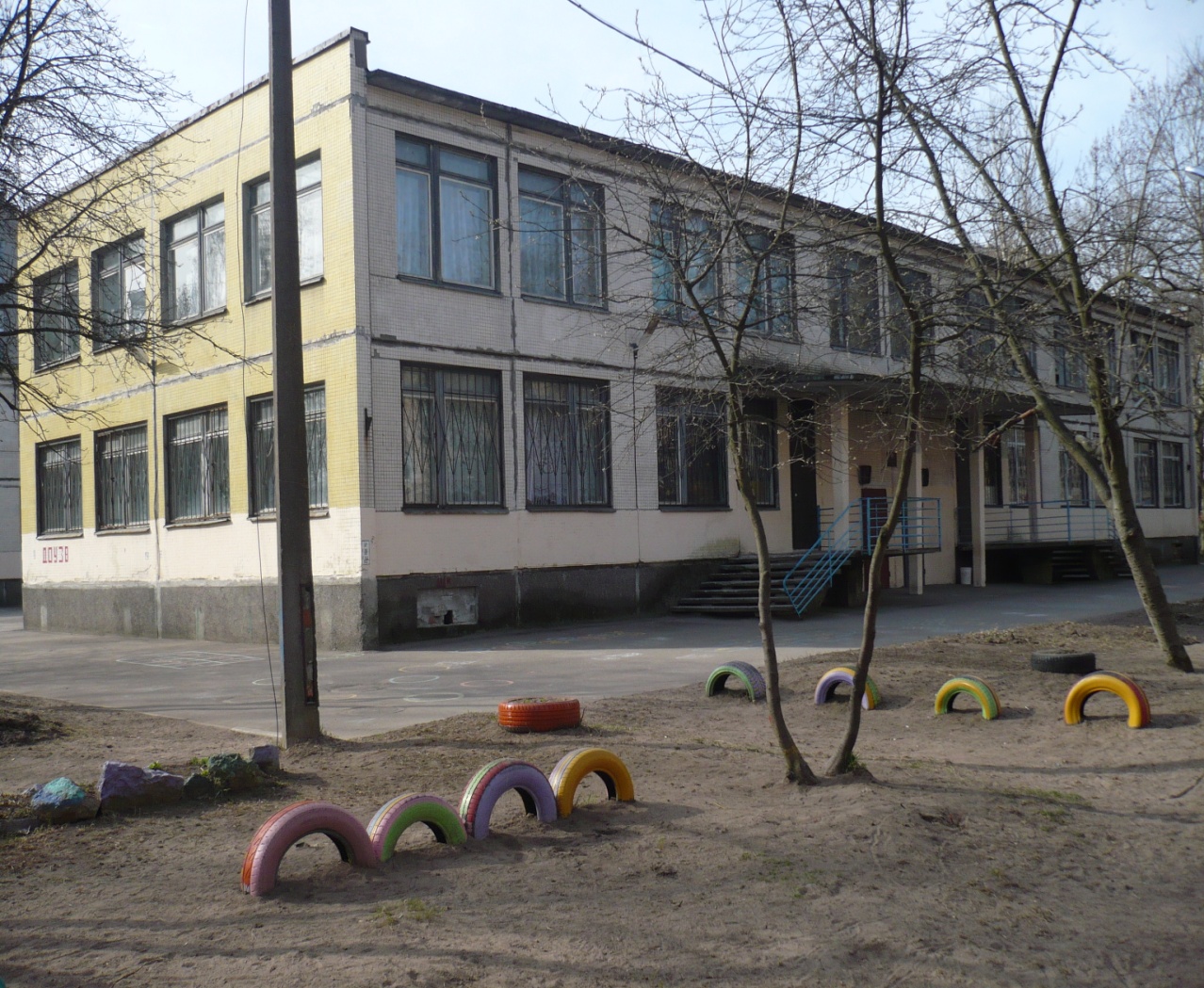 E-mail: dou38@kirov.spb.ru
Сайт: http: www.dou38kirov-spb.com